Hvordan lage retningslinjer for bestilling og bruk av tolk
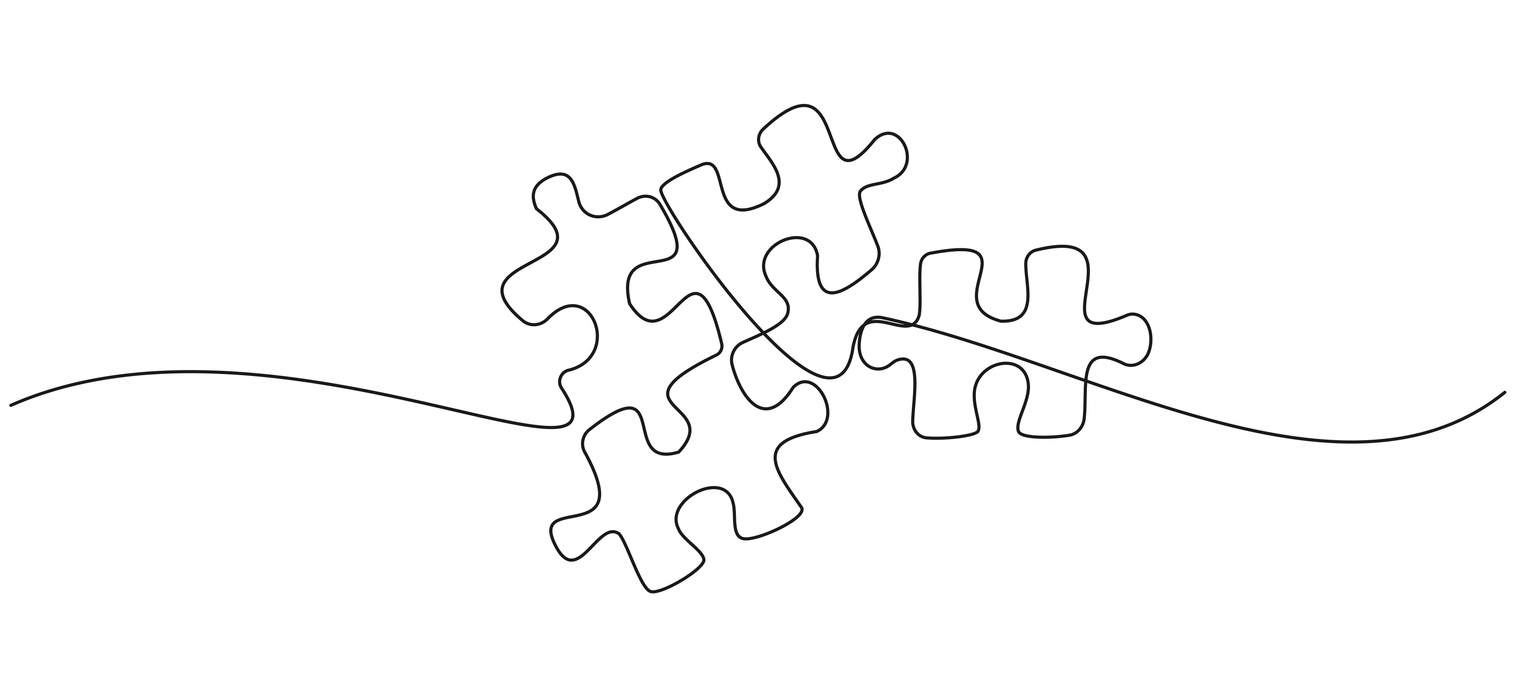 Denne presentasjonen skal hjelpe deg og din virksomhet med å lage egne retningslinjer for bestilling og bruk av tolk. Her er en trinnvis veiledning i arbeidsprosessen.
Hvorfor skal vi lage retningslinjer?
Tolkeloven pålegger offentlige virksomheter som jevnlig bruker tolk å ha egne retningslinjer for bestilling og bruk av tolk
Hvis du vet hva du skal gjøre og når du skal gjøre det, sparer du mye tid på å prøve å finne ut hvordan du skal ta gode beslutninger
3
[Speaker Notes: Retningslinjer for bestilling og bruk av tolk er et viktig verktøy for at vi skal kunne sikre våre tjenestemottakere rettssikkerhet og forsvarlig hjelp og tjenester. Dette er viktig for at vi skal kunne gjøre jobben vår på en god måte.

Det å ha retningslinjer bidrar til at vi vet hva vi skal gjøre, når vi skal gjøre det og hvordan. Det bidrar også til at alle våre tjenestemottakere mottar likeverdige tjenester. Retningslinjer med tilhørende rutiner bidrar til en enklere arbeidshverdag.]
Forankring og mandat
Erfaring tilsier at arbeidet med å utarbeide retningslinjer for bestilling og bruk av tolk må være forankret på ledernivå og ha et tydelig mandat. 
Det må avklares hvem som har det overordnede ansvaret for at retningslinjene blir iverksatt og gjennomført. 

Sørg for å involvere folk fra alle deler av virksomheten som har erfaring med bestilling og bruk av tolk, for på denne måten å sikre at retningslinjene blir en løsning på faktiske utfordringer i virksomheten.
4
Hva skal vi igjennom
Å komme i gang
Kartlegging og utredning 
Utforming av retningslinjer
Implementering og oppfølging
5
1. Å komme i gang
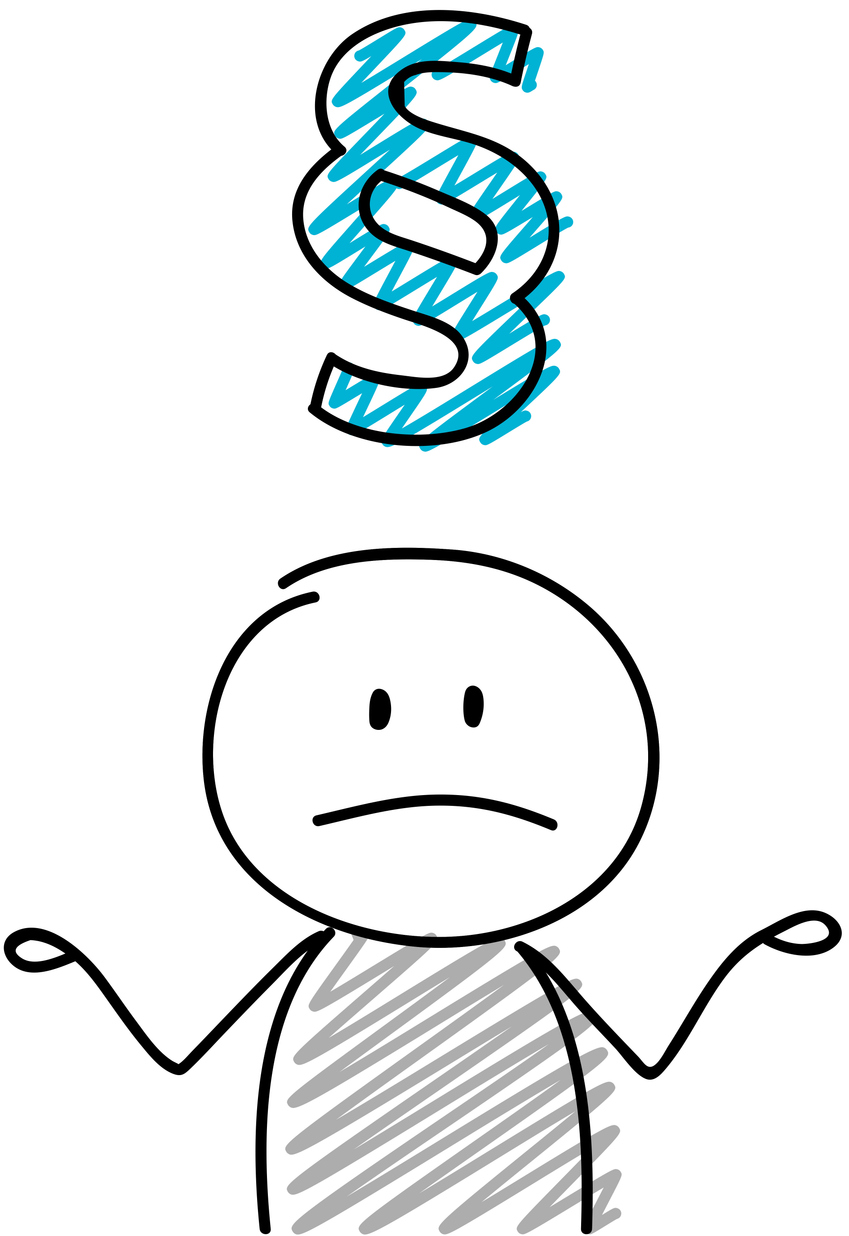 Lovverket
Hvilke lover regulerer bruk av tolk hos oss?
7
[Speaker Notes: Når offentlige organer er i kontakt med personer som de ikke kan kommunisere forsvarlig med uten tolk, gjelder følgende lovverk :

Grunnloven og internasjonale lover (Den europeiske menneskerettighetskonvensjonen, FNs barnekonvensjon m.fl.)
Særloven/er (eks: kommuneloven, sosialtjenesteloven, barnehageloven, opplæringsloven, familievernkontorloven, barnevernloven m.fl.)
Tolkeloven]
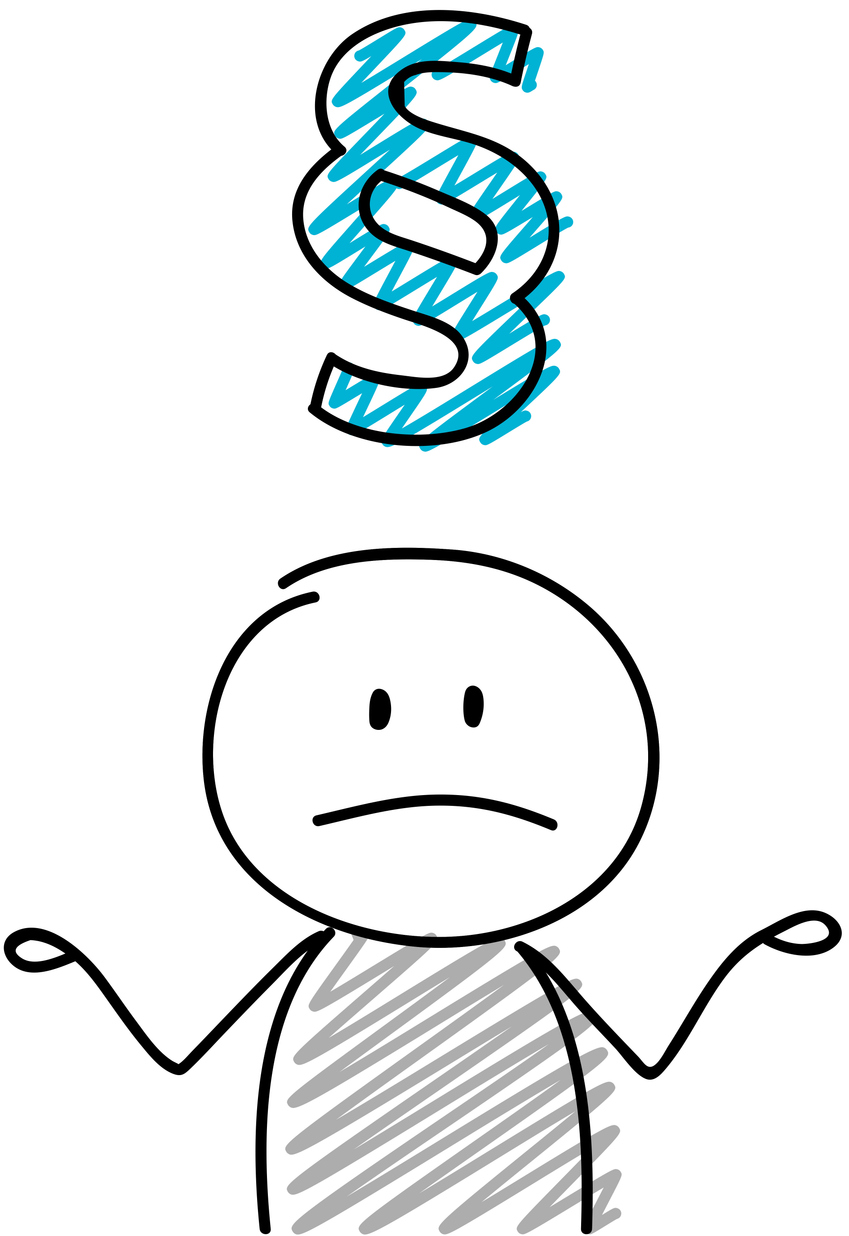 Krav om retningslinjer i lov og forskrift
Tolkeloven § 9 retningslinjer for bestilling og bruk av tolk
Tolkeforskriften § 2 retningslinjer for bestilling og bruk av tolk
8
[Speaker Notes: -offentlige organer som jevnlig (mer enn 50 ganger i året) bruker tolk, skal ha retningslinjer for bestilling og bruk av tolk etter §§ 6-8
-retningslinjene skal tilpasses organets størrelse, egenart, aktiviteter og risikoforhold
-forskriften sier at retningslinjer for bestilling og bruk av tolk minst skal inneholde rutiner for bestilling av tolk, en angivelse av situasjoner der det foreligger plikt til å bruke tolk etter tolkeloven § 6 første ledd og veiledning i bruk av tolk og fjerntolking. Retningslinjene bør også inneholde en angivelse av situasjoner der det er behov for tolk etter tolkeloven § 6 andre ledd]
Tolkeloven
§ 1  Formål
§ 4 Forbud mot bruk av barn som tolk
§ 6 Ansvar for å bruke tolk
§ 7 Krav om å bruke kvalifisert tolk
§ 8 Bruk av fjerntolking
9
[Speaker Notes: Du finner lenke til tolkeloven i overskriften 
Gå gjennom lovparagrafene i tolkeloven, det letter det videre arbeidet med retningslinjene. 

Her er noen hjelpespørsmål til de paragrafene som loven krever at retningslinjene skal inneholde: 

- § 1: FormålLoven skal bidra til å sikre rettssikkerhet og forsvarlig hjelp og tjeneste for personer som ikke kan kommunisere forsvarlig med offentlige organer uten tolk. Loven skal også bidra til å sikre at tolker holder en faglig forsvarlig standard.
- § 4: forbud mot bruk av barn som tolk-Har vi situasjoner i vår virksomhet der vi kan risikere at barn tolker for oss? 
	
-§ 6: ansvar for å bruke tolk
-I hvilke situasjoner er vi lovpålagt å benytte tolk?  Beskriv så godt som mulig de situasjoner der virksomheten er lovpålagt å bruke tolk
-I hvilke andre situasjoner bør vi bruke tolk hos oss? 

-§ 7: krav om å bruke kvalifisert tolk
-Vet vi hva en kvalifisert tolk er? 
-Bruker vi alltid kvalifiserte tolker? 
-Hender det at vi bruker andre? Hvorfor gjør vi det? Er det lov? Hvordan skal vi håndtere bruk av ukvalifiserte tolker hos oss? 
-Hvordan kan vi sjekke at deres tolk er en kvalifisert tolk? 
-Hvilke vurderinger gjør vi hvis innbyggeren ikke ønsker å benytte tolk, eller ønsker å ta med seg noen de kjenner (familie/venner) som kan tolke for seg?
- Må vi endre praksis? Hvor?


-§ 8: bruk av fjerntolking (telefontolking og skjermtolking)
-bruker vi telefontolking og skjermtolking hos oss? 
-er vi bevisste på hvilke oppdrag som gjøres med fjerntolking? 
-Er det møter/situasjoner som passer å utføres via fjerntolking? 
-Er det noen brukergrupper hos oss hvor fjerntolking bør unngås? (For eksempel samtaler med personer med nedsatte eller ikke ferdig utviklede kognitive ferdigheter, sånn som barn)
-Hvilke andre hensyn må vi ta?
-Har vi gode nok rutiner for ivaretakelse av taushetsplikt? 
-Har vi godt nok utstyr? 
-Stiller vi riktig krav til tolkens utstyr? 
-Hva gjør vi hvis tolken mener at det er uforsvarlig å gjennomføre samtalen via fjerntolking?]
Virksomhetens plikt til å vurdere behov og bestille tolk
Hvem har ansvaret for å vurdere behovet for tolk hos oss?
Hva skal vurderes?
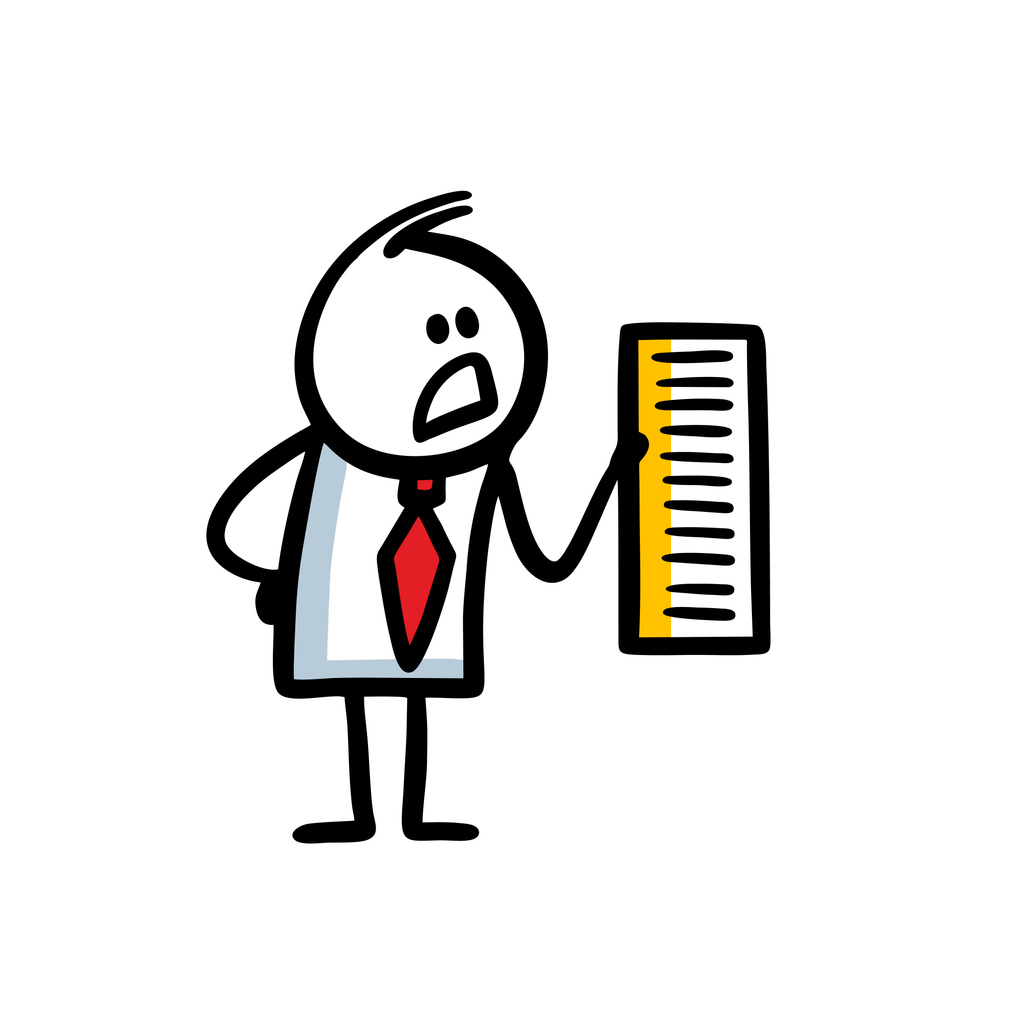 10
[Speaker Notes: -Det offentliges ansvar for å vurdere om det er behov for tolk
-Det er fagpersonens ansvar å vurdere om det er behov for tolk, og oppnevne/skaffe tolk. 
-Hva kan vurderes: 
	- har vi felles språk med innbyggeren? 
	- kan innbyggeren litt eller mye norsk?
	- selv om innbyggeren kan uttrykke seg om hverdagslige ting – skal vi snakke om noe som er svært viktig/sensitivt som berører tematikk som faller inn under likeverd og rettssikkerhet? 
	- ved tvil om alle behersker norsk godt nok – bestill tolk]
2. Kartlegging og utredning
Hvilke tolkebehov har virksomheten?
Kartlegg tolkebehovet
Snakk med kollegaer
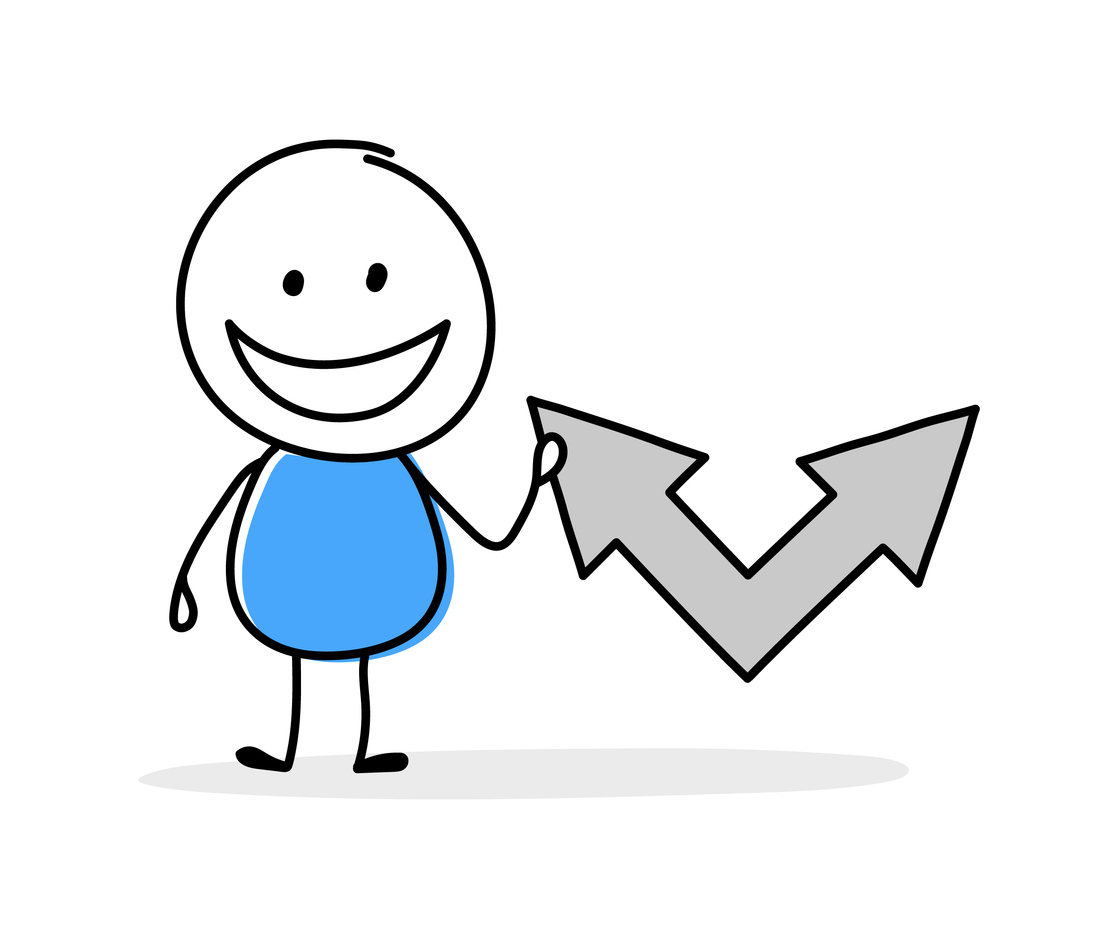 12
[Speaker Notes: Kartlegg hvilket tolkebehov virksomheten har: 

-hvor ofte trenger vi tolk? 
-hvilke språk/dialekt trenger vi tolk på? 
-vet vi om tolkebehovet lang tid i forveien, eller kommer det på kort varsel?
-bruker vi oppmøtetolk og fjerntolking (telefontolk og/eller skjermtolk)? 
-i hvilke tilfeller bruker vi oppmøtetolk og i hvilke tilfeller bruker vi fjerntolking? 
-hvis vi bruker fjerntolking; har vi godt nok utstyr, har ansatte fått opplæring, og har vi gode nok systemer for å ivareta personvernet? 
-hvor og hvordan bestiller vi tolk? 
-hvilke krav skal/bør vi stille til tolkens kvalifikasjoner?
-hvilken informasjon bør vi oppgi for å forberede tolken godt til samtalen? 



-]
3. Utforming av retningslinjer
Retningslinjer som oppfyller lovkrav
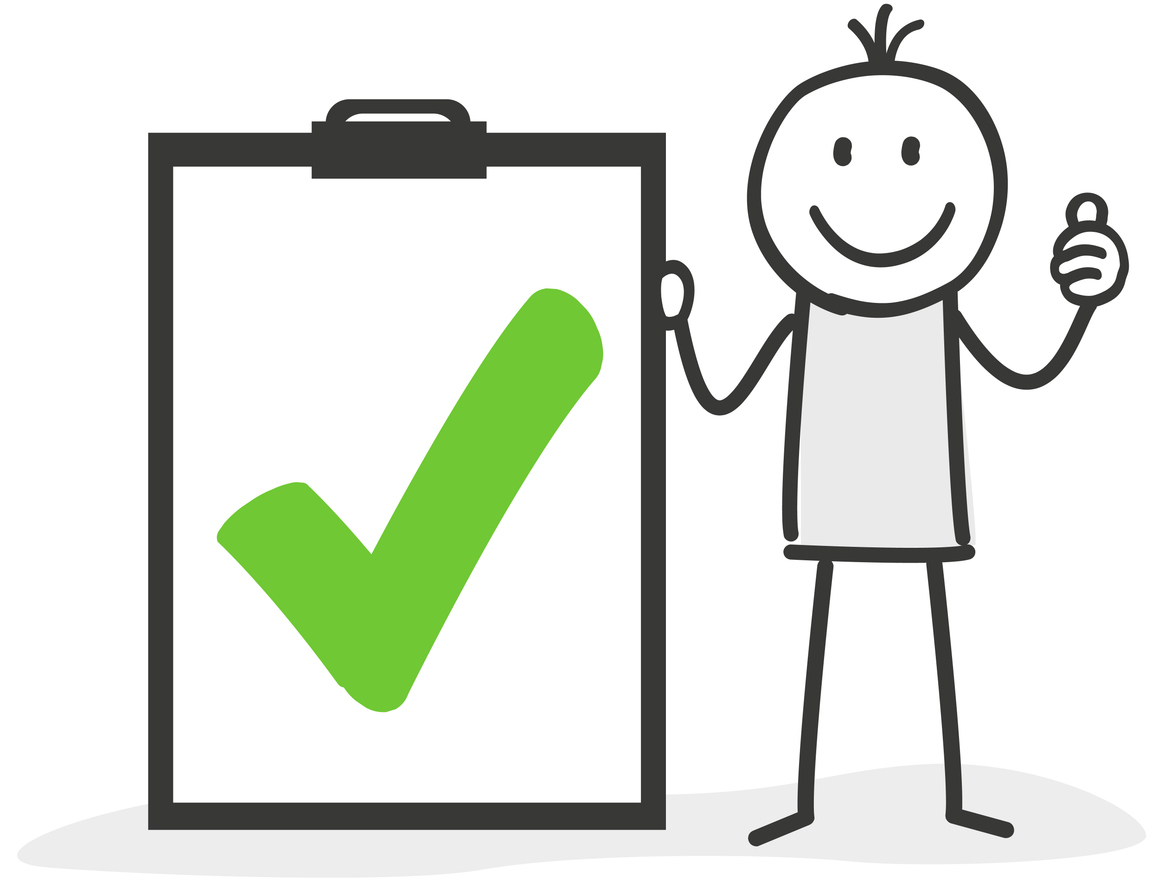 Rutiner for bestilling av tolk
Angivelse av situasjoner der vår virksomhet har plikt til å bruke tolk 
*Angivelser av situasjoner der virksomheten bør bruke tolk

Veiledning i bruk av tolk
Veiledning i bruk av fjerntolking
14
[Speaker Notes: Etter gjennomgangen har du nok materiale til å begynne å lage virksomhetens egne retningslinjer. 
Nedenfor har vi laget et forslag til sjekkliste for retningslinjen, som skal påse at dere følger de krav i tolkeforskriften § 2: Retningslinjer for bestilling og bruk av tolk skal minst inneholde rutiner for bestilling av tolk, en angivelse av situasjoner der det foreligger plikt til å bruke tolk etter tolkeloven § 6 første ledd og veiledning i bruk av tolk og fjerntolking.
Retningslinjene bør også inneholde en angivelse av situasjoner der det er behov for tolk etter tolkeloven § 6 andre ledd.

Retningslinjen gjelder for virksomhet/området el. Liknende: for eksempel Alle barnehager i Nordre Follo kommune
Innledning: Innledningen bør være kort. Skriv den gjerne når resten av retningslinjen er ferdigstilt. Den bør ha fokus på å sette bruk av kvalifisert tolk i et forsvarlighetsperspektiv i offentlig forvaltning, for deretter å ha fokus på hva det har av betydning hos oss
Slik bestiller vi tolk
Kontaktopplysninger 
Angivelse av situasjoner der det foreligger plikt hos oss til å bruke tolk etter tolkeloven § 6 første ledd
Gjerne angivelse av situasjoner der det ellers er behov for tolk etter tolkeloven § 6 andre ledd
Veiledning i bruk av tolk
Veiledning i bruk av fjerntolking 
Ressurser: lenke til aktuelle tolkefaglige ressurser sånn som dokumenter, nettsteder etc. som kan værer nyttige for deres virksomhet 


Retningslinjene skal tilpasses deres virksomhets størrelse, egenart, aktivitet og risikoforhold

-hva må vi ta hensyn til hos oss? 
-har vi noen aktiviteter eller risikoforhold som vi må ta hensyn til? (akutt-tjeneste, døgnbehov m.m) 
-Vet vi hvordan vi best mulig kan gjøre tolken i stand til å gjøre en god jobb for oss? (Saksforberedelser før oppdraget, informere om hvem som er tilstede på møtet, hva hensikten med møtet er etc)
-Hva gjør vi ved samarbeidsproblemer/det oppstår noe uventet som gjør at vi må avbryte en samtale med bruk av tolk? 
- Hva gjør vi hvis tolken mener at det ikke er forsvarlig å gjennomføre/fullføre samtalen?
-Hva gjør vi hvis tolken gjør noe kritikkverdig?]
4. Implementering og oppfølging
Kvalitetssikring og implementering
Gjennomgå retningslinjene med kollegaer og/eller leder for å kvalitetssikre
Lag en plan for å gjøre retningslinjene kjent for alle
16
[Speaker Notes: Å implementere og integrere retningslinjene er en del av arbeidet med å kvalitetssikre tjenestene.  Det er leder som har ansvar for at dette blir fulgt. 

Når utkastet til retningslinjene er klare, sjekk om: 
Oppfyller retningslinjene våre tolkelovens krav til retningslinjer (§ 9)?
Svarer retningslinjene på våre behov? (retningslinjene skal tilpasses organet størrelse, egenart, aktiviteter og risikoforhold)
Tar rutinene høyde for uforutsette hendelser (beredskap)? 
Er rutinene tydelige?


Gjør retningslinjene lett tilgjengelig og kjent for alle ansatte i virksomheten
Det kan være nødvendig med opplæring av ansatte for bestilling og bruk av tolk]
Evaluering
Når retningslinjene sendes ut – be dine kollegaer om å gi tilbakemelding om noe er uklart
Gjennomfør en evaluering etter 3 måneder – be dine kollegaer om å gi tilbakemelding om noe er uklart
Kan noe forbedres?
17
[Speaker Notes: Gjennomfør en evaluering av retningslinjene som en del av det kontinuerlige forbedringsarbeidet i virksomheten. Etter en tids bruk, for eksempel 3 måneder, evaluer om retningslinjene har fungert som de skal. Om det er noe som mangler, noe som kan forklares bedre/utdypes m.m. 

Svarer retningslinjene på våre behov? 
Har tolkebehovet i virksomheten endret seg?
Har noe internt i virksomheten, eller eksternt endret seg?
Tar rutinene høyde for uforutsette hendelser? 
Er rutinene tydelige?
Er retningslinjene lett tilgjengelige og kjent for de ansatte?
Annet?]
Behov for videre veiledning, eller spørsmål?Ta kontakt med IMDi på post@imdi.no